OWASP AppSec
Aguascalientes 2010
WebGoat
Luis Rodríguez
Miembro de OWASP capítulo Aguascalientes 

luis.rodriguezo@live.com
Introducción a WebGoat
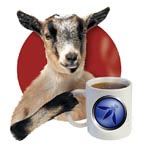 2
WebGoat
WebGoat es una aplicación web deliveradamente insegura desarrollada en la plataforma J2EE y es mantenida por OWASP.

Objetivo: Crear un ambiente de entrenamiento web para mostrar las vulnerabilidades más comunes presentes en aplicaciones web.
Contiene mas de 30 lecciones
Cualquiera puede añandir otra lección.
Pagina del Proyecto: http://www.owasp.org/index.php/Category:OWASP_WebGoat_Project
3
WebGoat
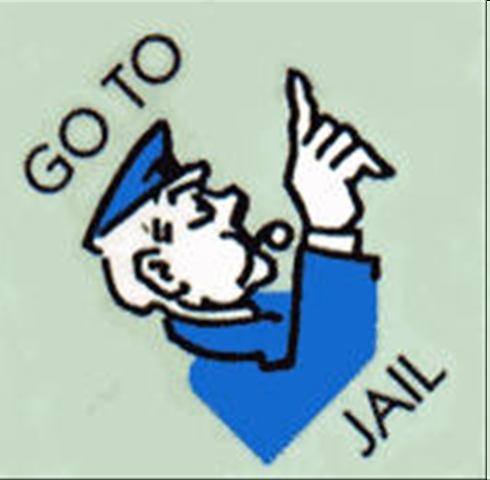 Instalacion
WebGoat – sitio de descarga
http://sourceforge.net/project/showfiles.php?group_id=64424&package_id=61824

Instalación
Descargar WebGoat-OWASP_Standard-5.3_RC1.7z
Descomprimir en C:\
Doble click en webgoat.bat 
Abrir http://localhost/WebGoat/attack
Usuario “guest”, password “guest”
¿Preguntas?
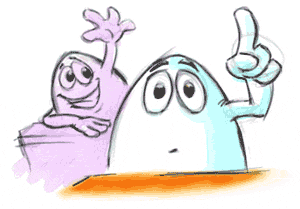 ¡Gracias!
Luis Rodriguez
luis.rodriguezo@live.com